Session 3
How does a Brand Manager Speak?
What does he speak of?
Some Practicalities
4 Make-up assignments on Mycourses (Assignments)
Final Presentation Schedule
Answering a short mid-course survey

Finalizing Group Members
Tom’s Contact Details
Tom Tuiskula
PH: 050 466 6776
Email: tom.tuiskula@gmail.com
Presentation Schedule
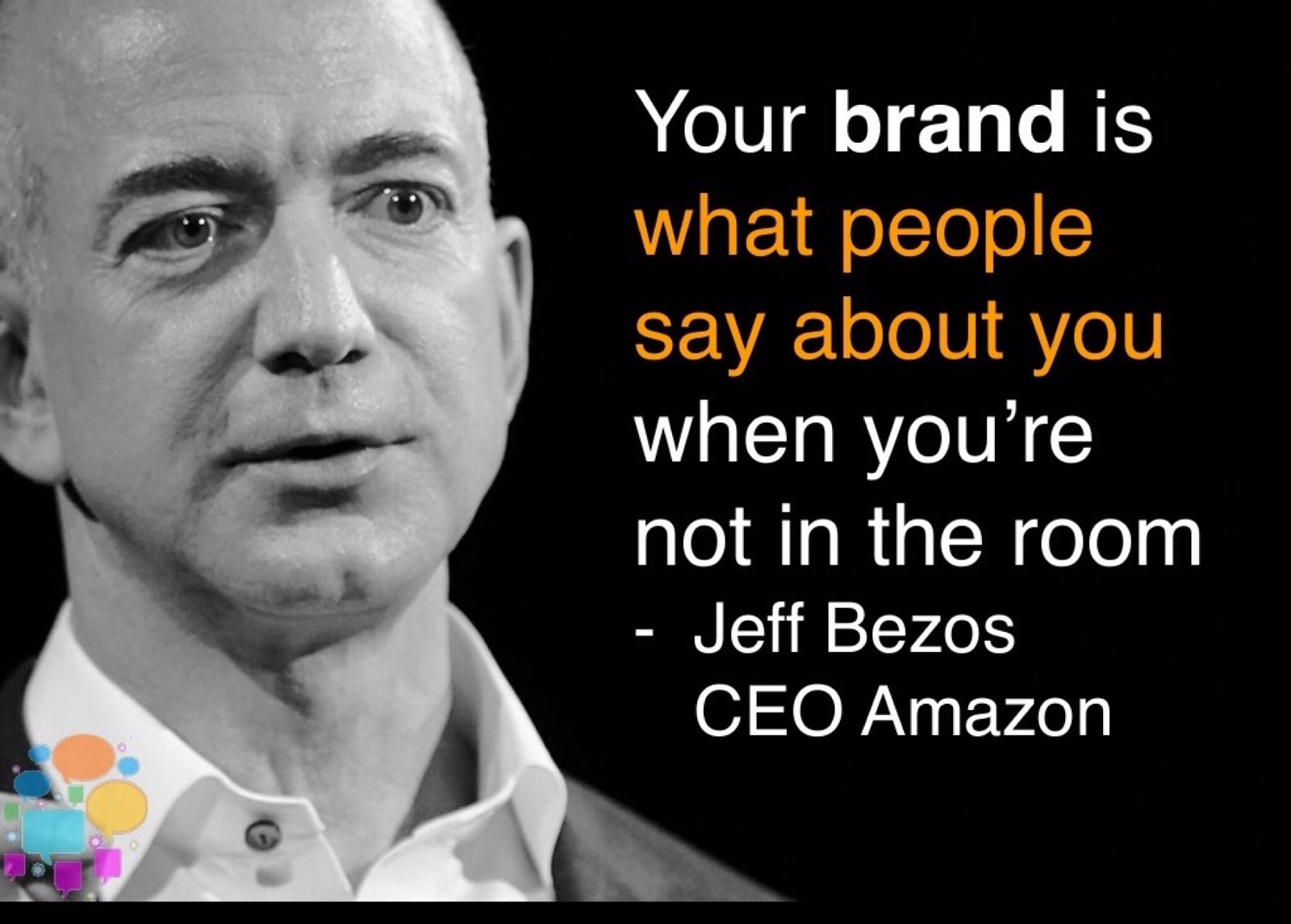 What is Branding?
“Your brand is what people say about you when you’re not in the room.”
De-Mystifying the Vocabulary
Sources of Branding
Ingredient Branding
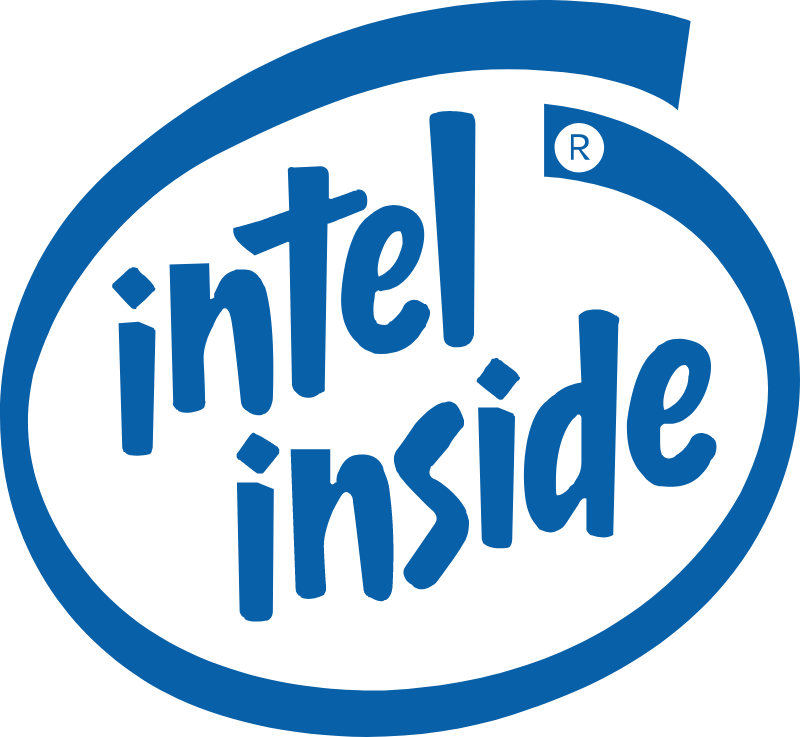 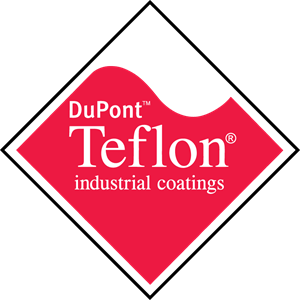 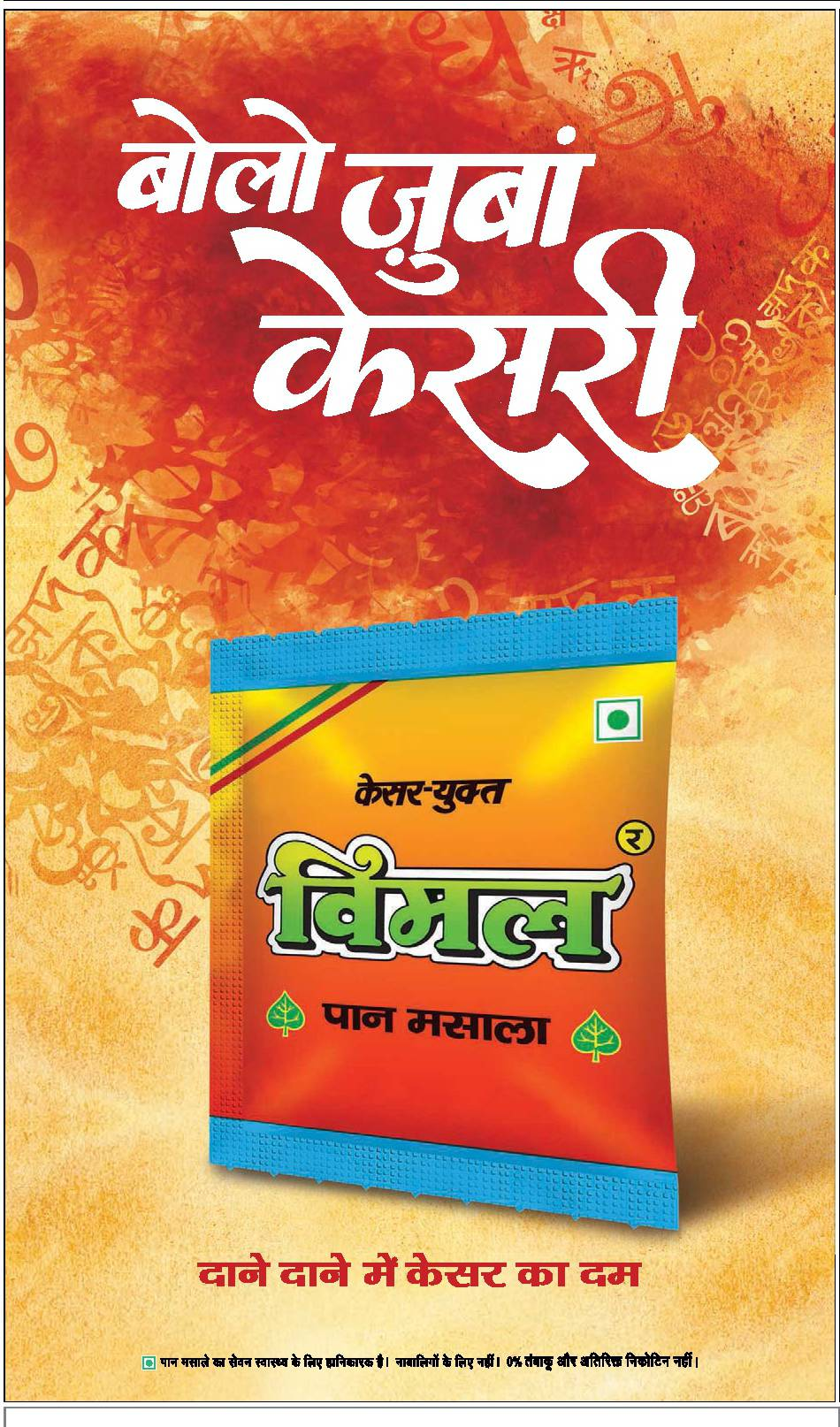 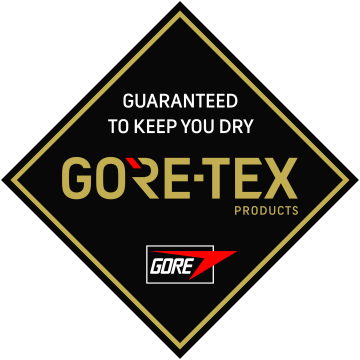 USP Branding
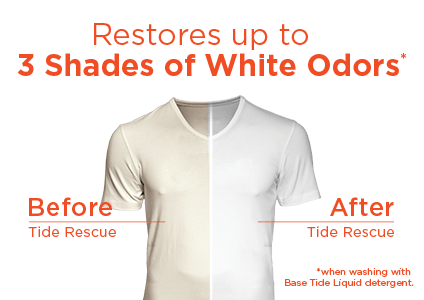 The key to branding is that consumers perceive differences among brands in a product category.
	- Kevin Keller
USP Branding
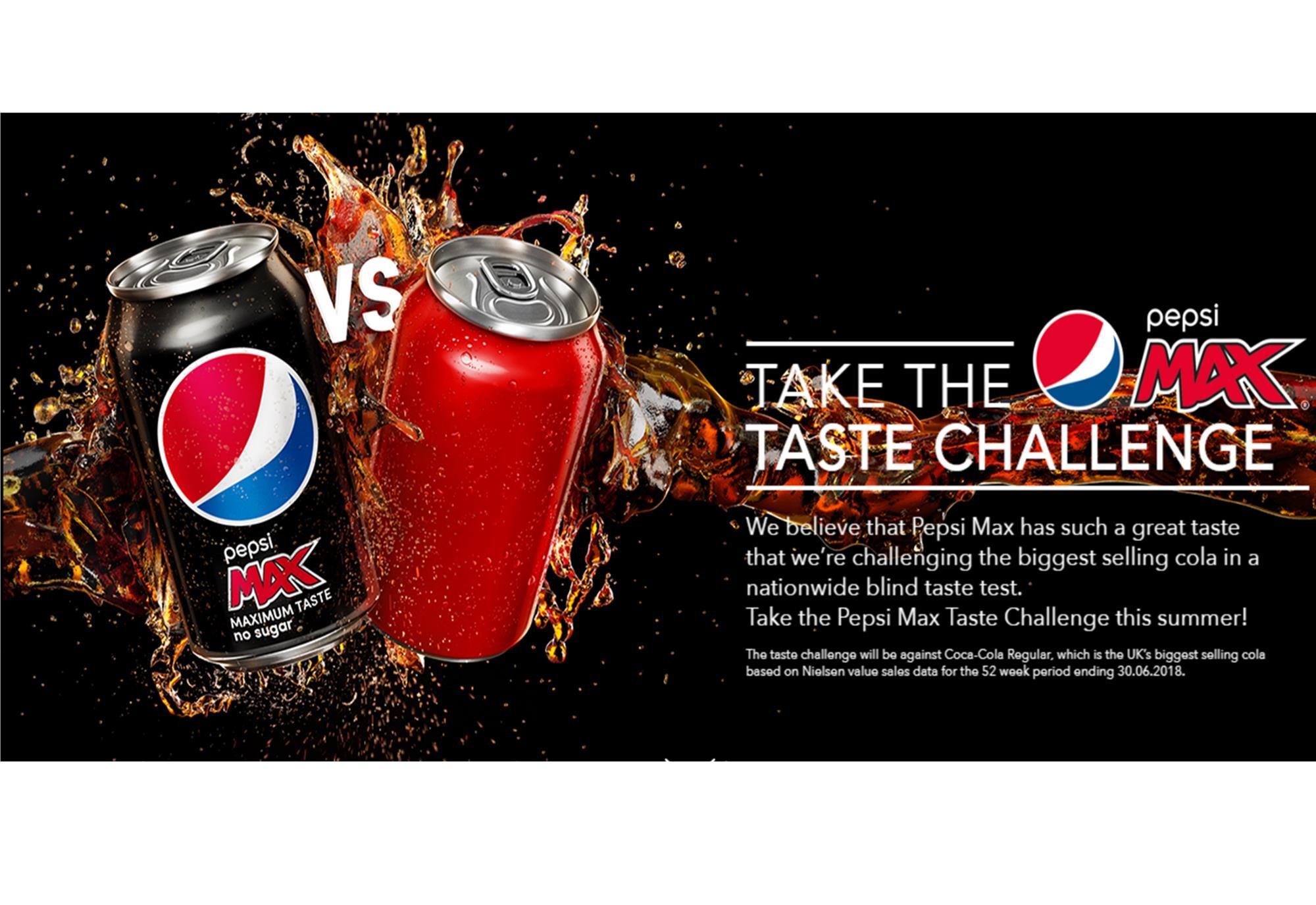 USP Branding - Coke
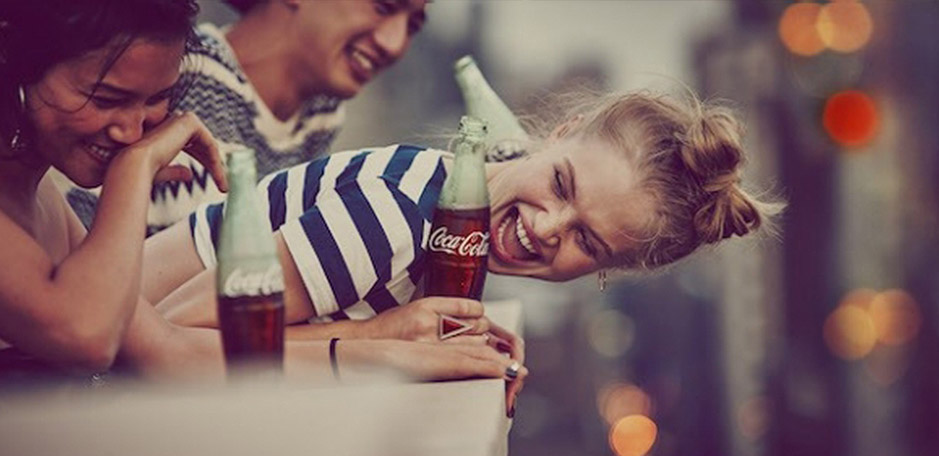 USP Branding – Red Bull
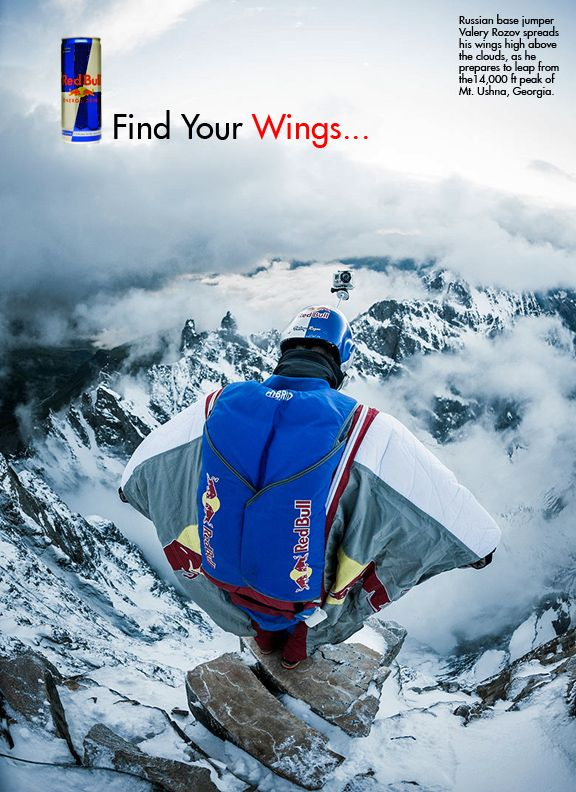 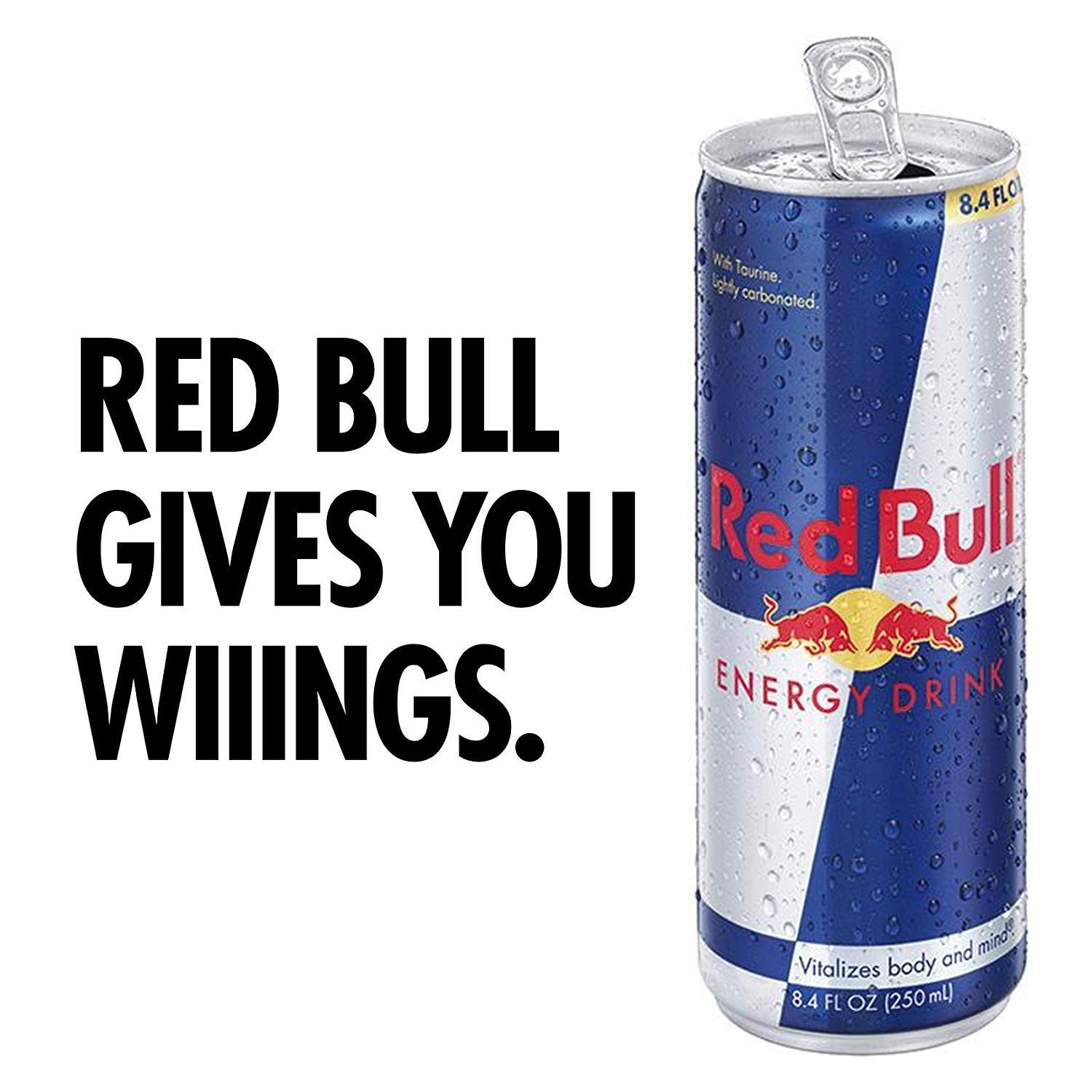 The Biggest Branding Opportunity since…
Reflection Exercise -5 minutes
What are the necessary condition for USP branding to be successful?
What were the things you agreed with?
What were the things you disagreed with?
One set of answers
Predictable Consumer Needs and wants
Branding as added value
Source of Differentiation
Where is the consumer?
Who gets it?
Source: Business Owner Elevation
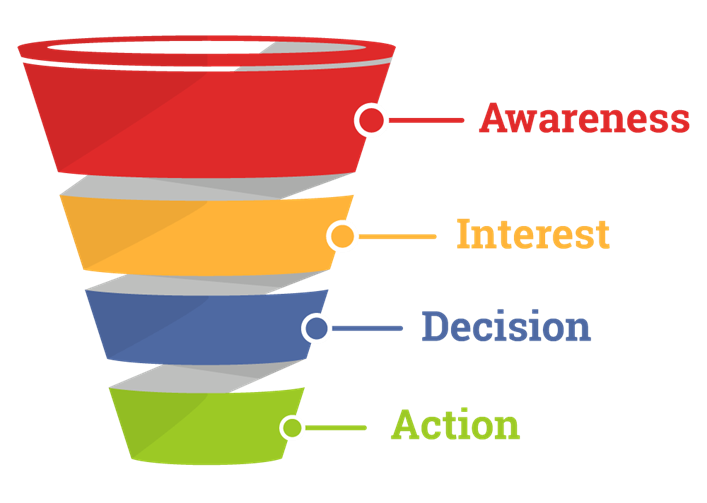 De-Mystifying the Vocabulary
Brand Actions
Brand Positioning OR STP
Developing Key Brand Associations
For The Appropriate Audience
To establish (and own) a clear space
Brand Architecture:House of Brands/Brand House/
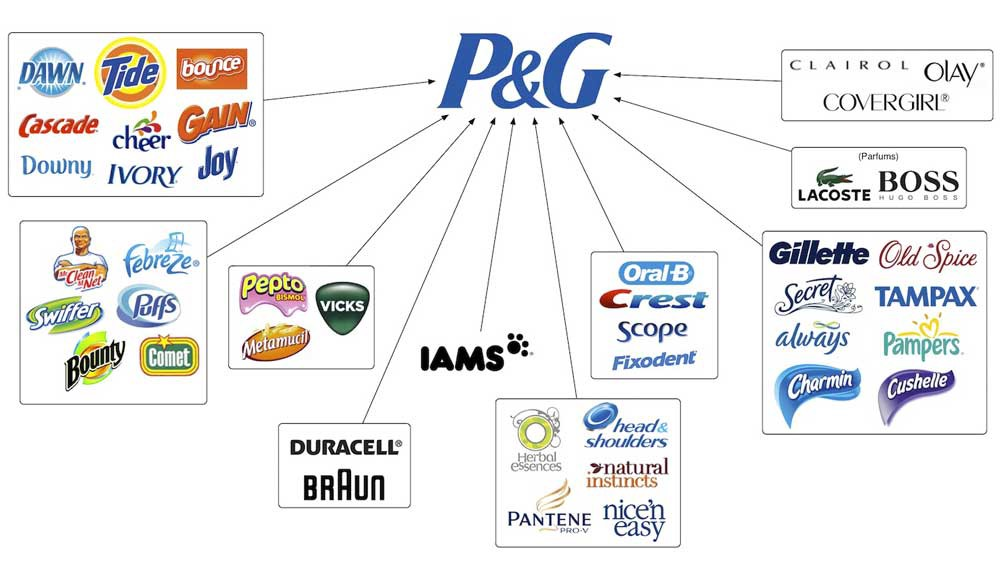 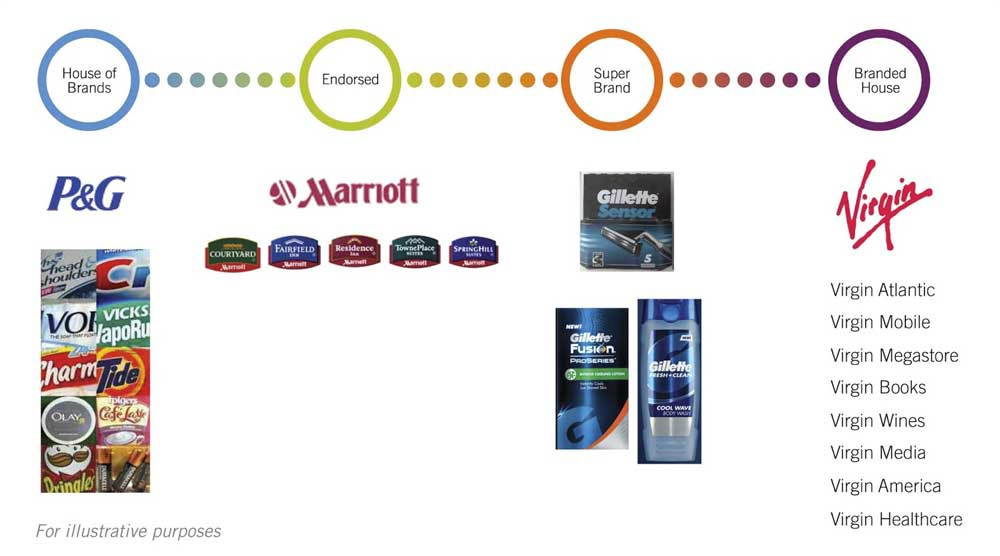 Brand Extension – Line Extension
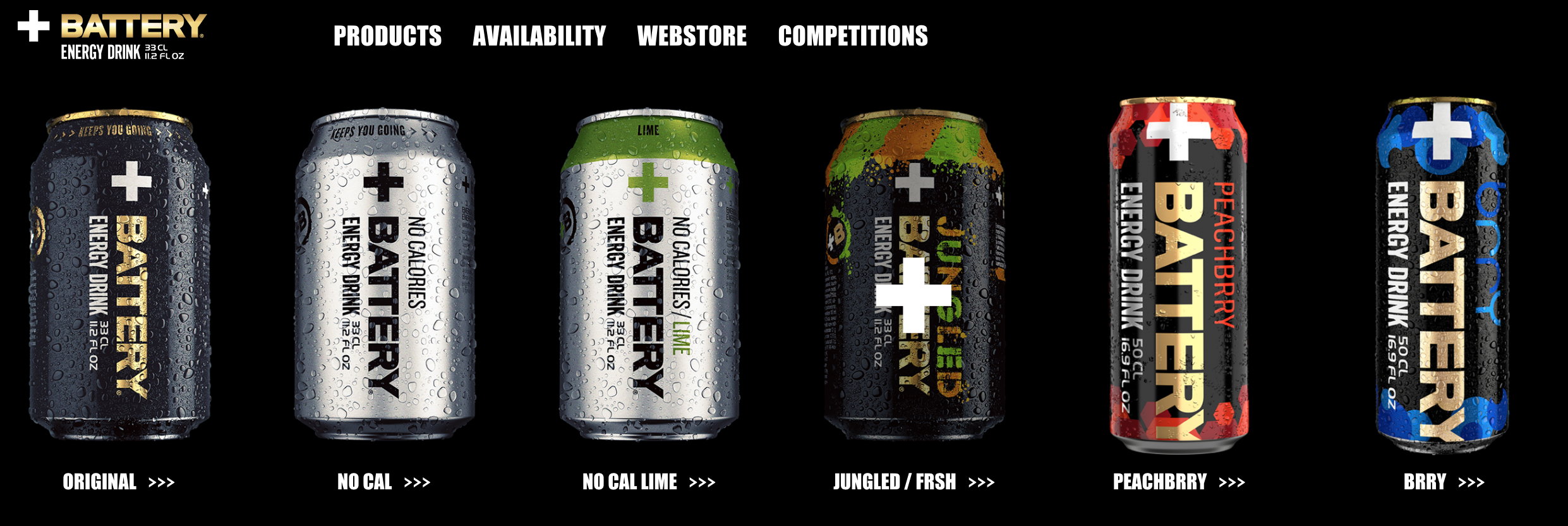 Brand Extension – Category Extension
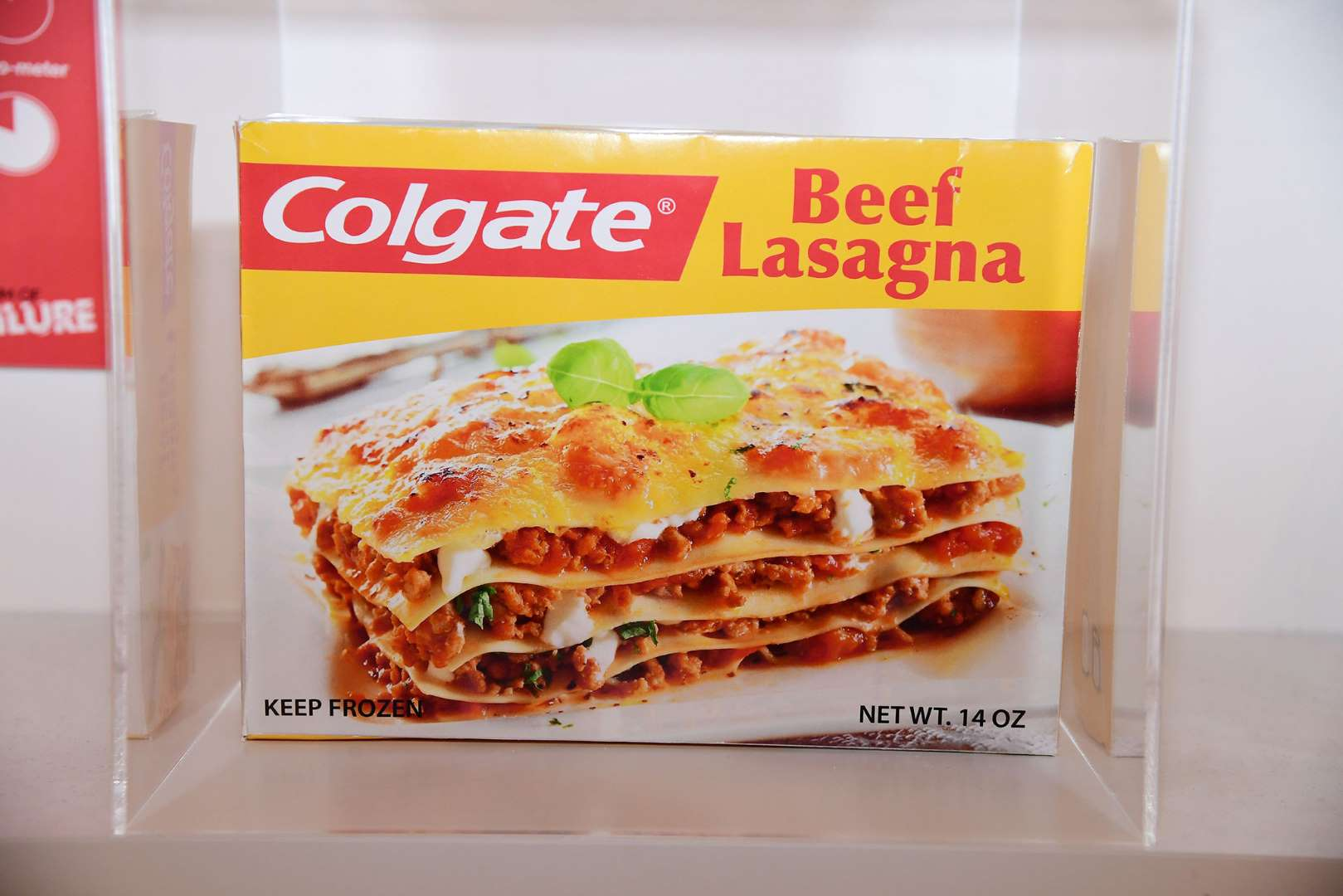 De-Mystifying the Vocabulary
Managerial Actions
Brand Audit
What problem does your brand solve?
 What is the brand’s value proposition? What is the brand’s unique selling proposition?
 How is your brand priced compared to the market?
 Who are the three biggest competitors? 
 How do competitors define their brands?
 What is the most disappointing thing about this brand? 
 What do you get from this brand?
 Are there things this brand should be doing that it is not? 
 Would you ever use this brand? Why or why not? 
 If you could do one thing to improve the brand, what would it be?
De-Mystifying the Vocabulary
Measurable Outcomes
Brand Equity
Added value a product, service, person or organization accrues through investments in marketing activities for the brand

Bridge between what happened to the brand in the past and what might probably happen to it in the future
EXAMPLE
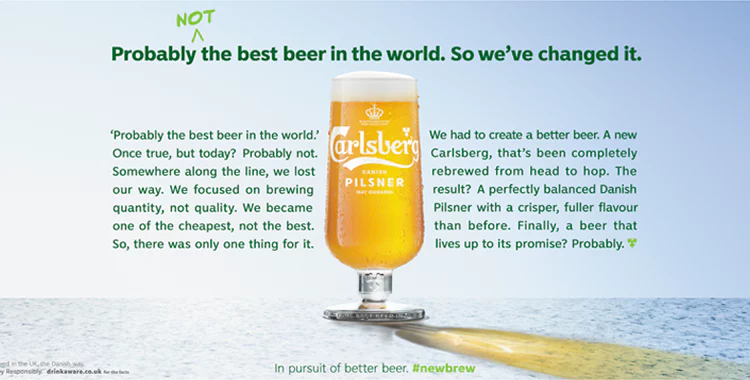 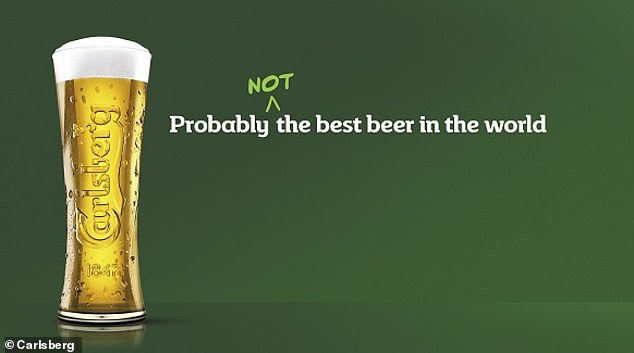 Recruitment
Brand Identity
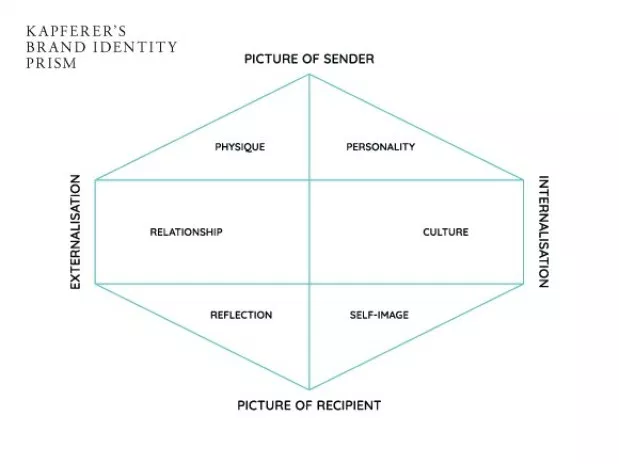 Instructions for Article Presentation
Key Concepts/Terms and their explanations (2-3 slides)
Empirical Story / Line of Argumentation (2-3 slides)
Recommendations and Implications (2-3 slides)
Reflection – Insight (1-2 slides)
Key Concept – Brand Equity
Added value a product, service, person or organization accrues through investments in marketing activities for the brand

Bridge between what happened to the brand in the past and what might probably happen to it in the future
Key Concept - Loyalty
Stickiness of the brand
Strength of connection – rational, Emotional, experiential

Antecedents: Satisfaction
Key Concept – Leadership-Quality
Leading the category
Judgment of Quality
Key Concept - Differentiation
Uniqueness
Personality
Organization
Key Concept - Awareness
Recognition - Opinion
Key Concept - Market
Share of Market (halo)
Implications
Think of Brands as Complex Entities
Manage consumer perceptions with appropriate brand communication
Reflections
Not possible in an era where brands have conversations